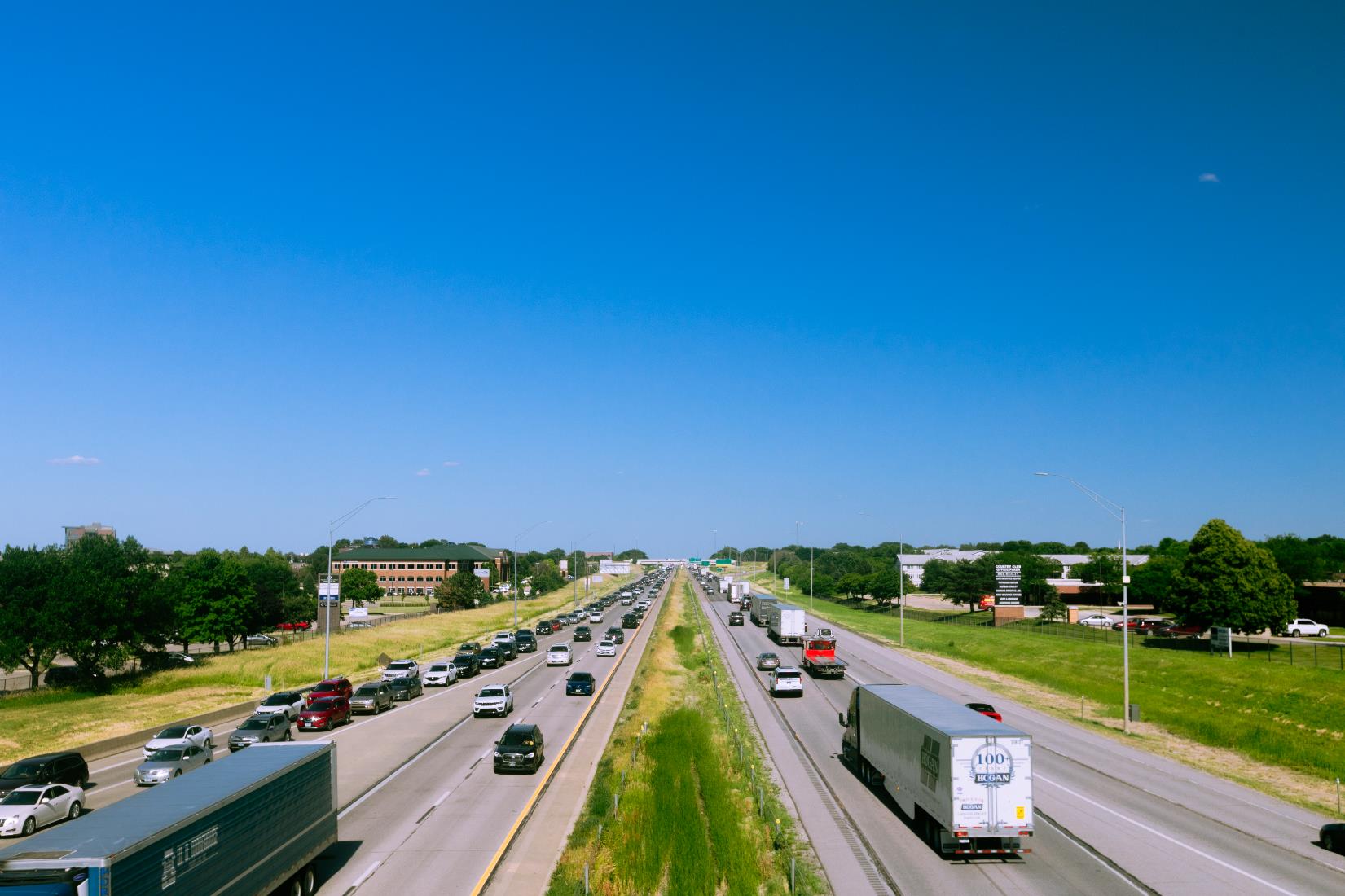 FY 2024 Highway Program Balance Report
March 12, 2024
3/2/2023
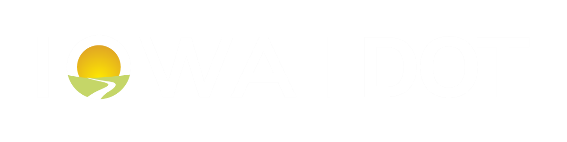 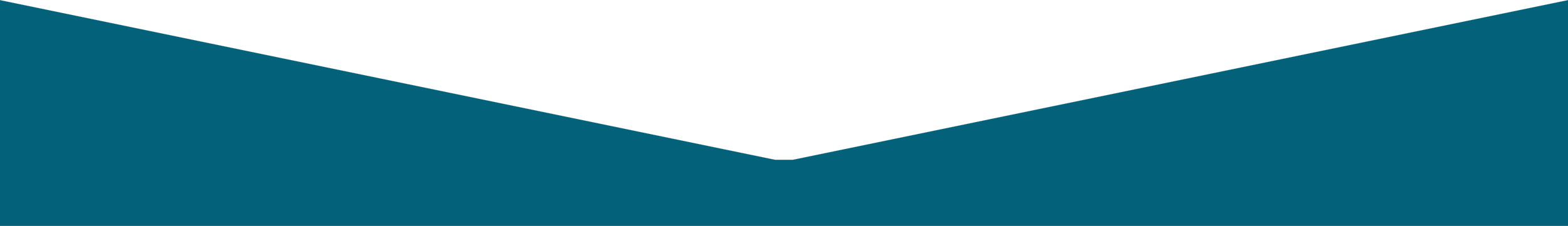 Receipts / Costs
Revenue
Forecast PRF Receipts (January)              $526.2m
Actual PRF Receipts (January)              $559.3m

Lettings
Programmed Amounts (February)            $656.9m 
Project Costs             (February)             $687.4m
2
FY 2024 Highway Program Balance Overview
Balance
FY 2024 Program Balance (June 2023)               ($24.9m)

January PRF Receipts Difference                   $33.1m 

February Project Letting Difference                 ($30.5m)

Program Balance       (February 2024)       ($22.3m)
Previous Balance Reported:     ($13.8m)
3
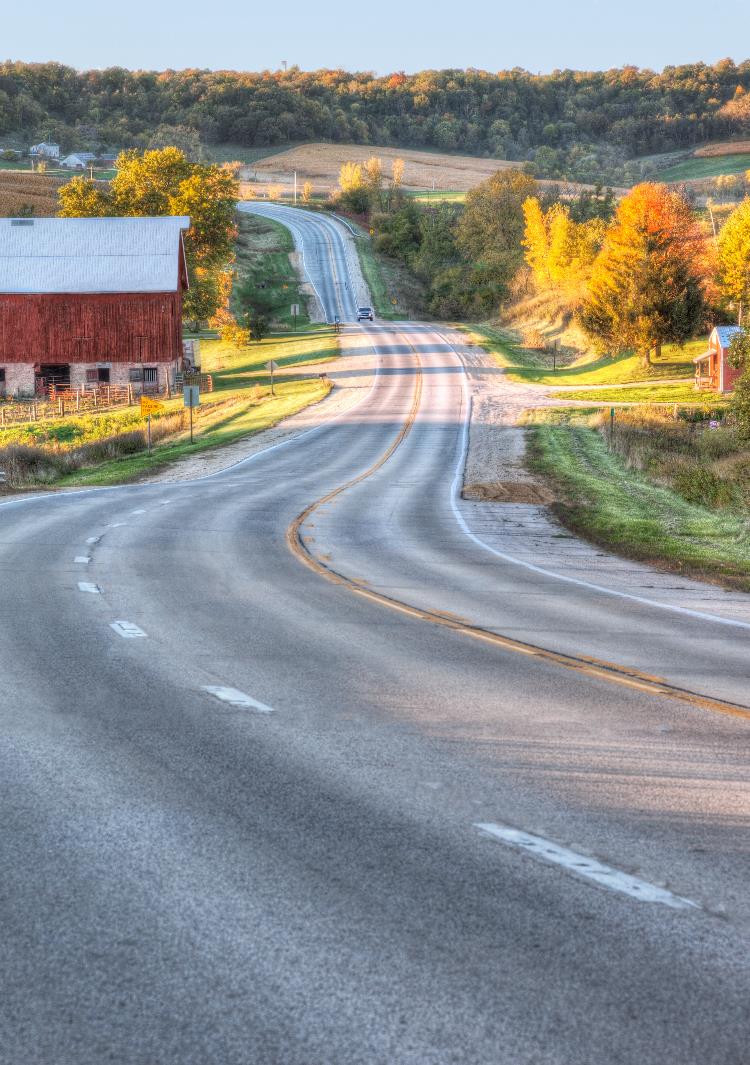 Fiscal Year 2024 Overview
Revenue: Expect monthly revenue fluctuations.
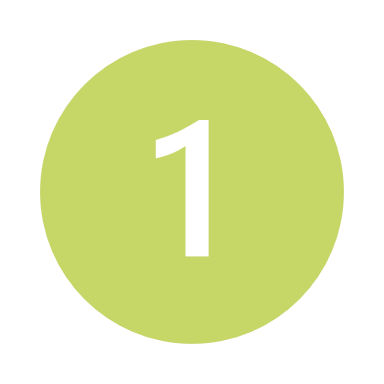 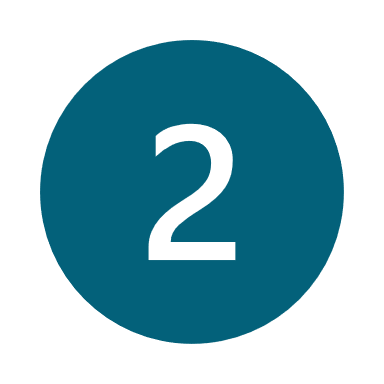 Lettings:
Approximately 84 percent of the FY 2024 Program has been awarded.
The February letting was approximately $140 million.
Next letting scheduled for     March 19, 2024.
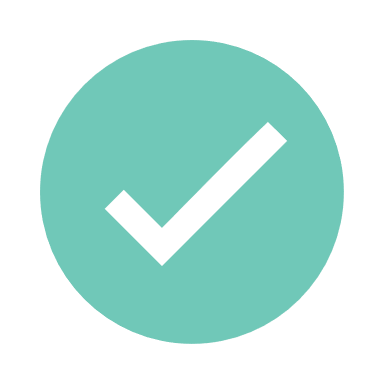 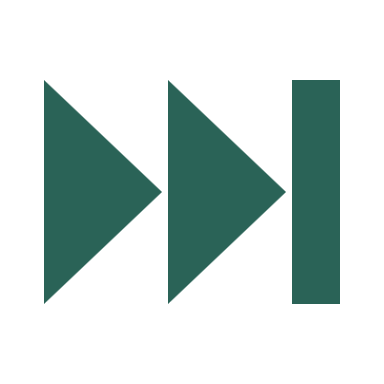 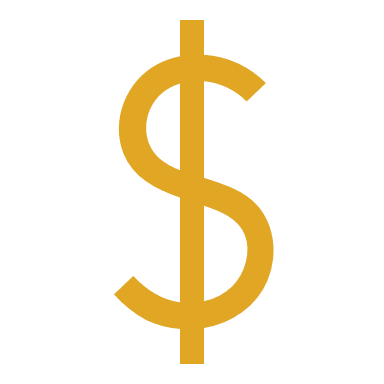 Questions?